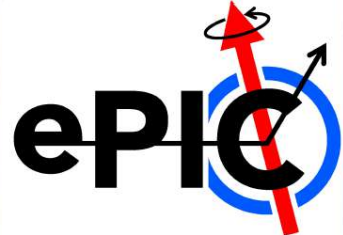 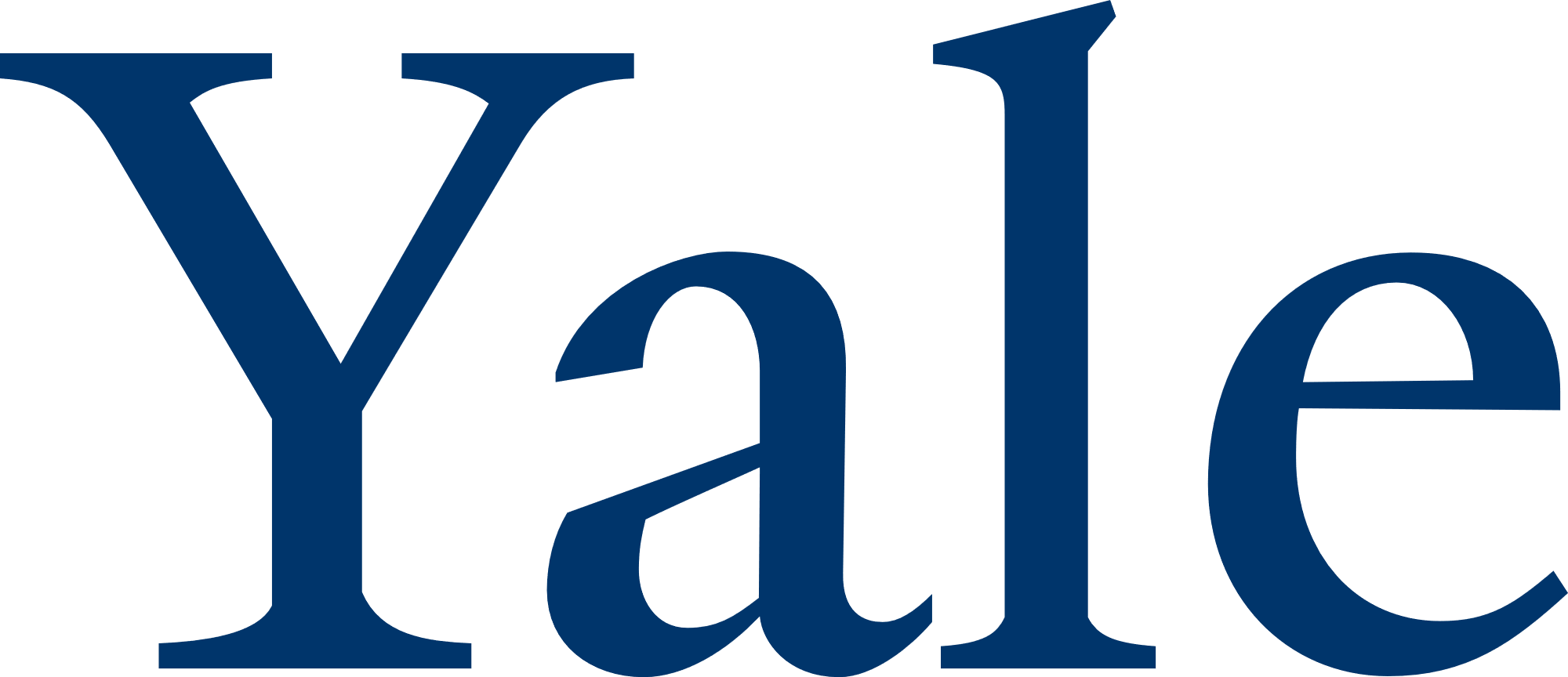 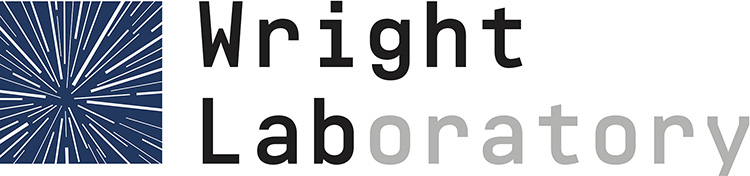 Particle identification performance studies with pfRICH simulations
Youqi Song (youqi.song@yale.edu)
EIC User Group Early Career Workshop
Bethelehem, PA
07/22/2024
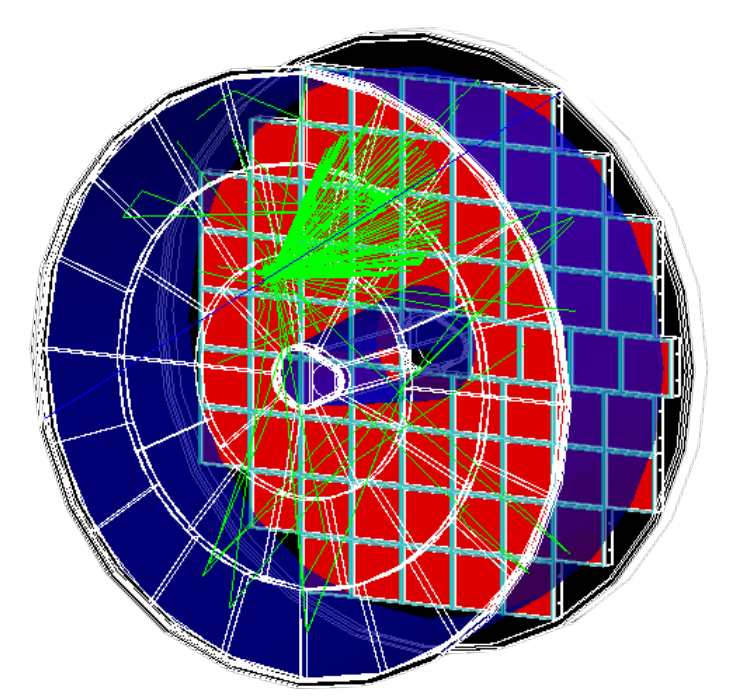 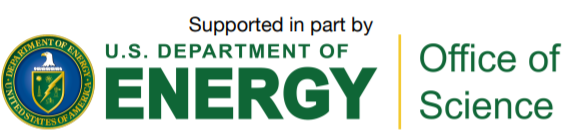 Overview of pfRICH
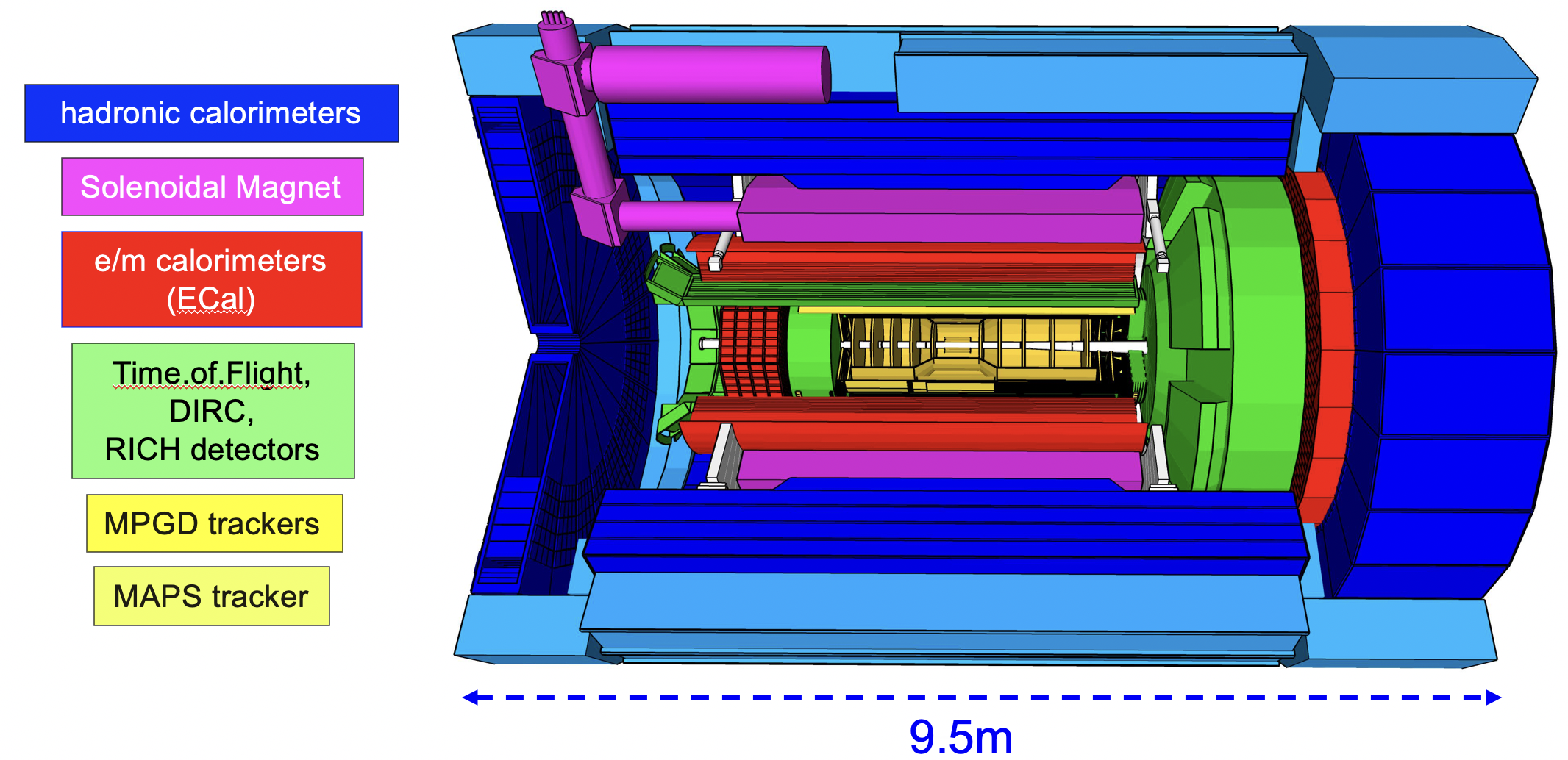 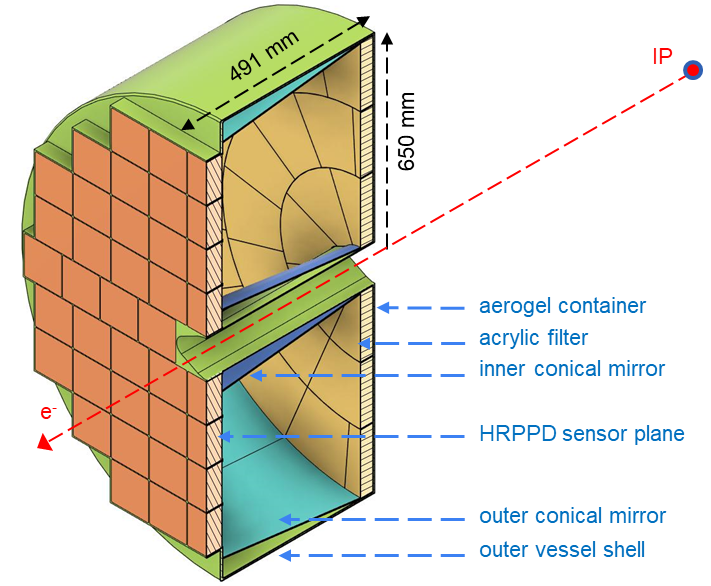 pfRICH
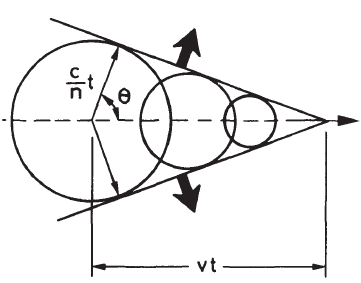 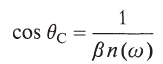 “electromagnetic shock wave”
EIC early career workshop, 7/22/24
Youqi Song (Yale)
2
[Speaker Notes: Mention what is omega
Cherenkov bullet point]
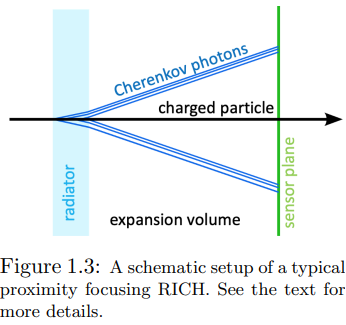 Path of a Cherenkov photon
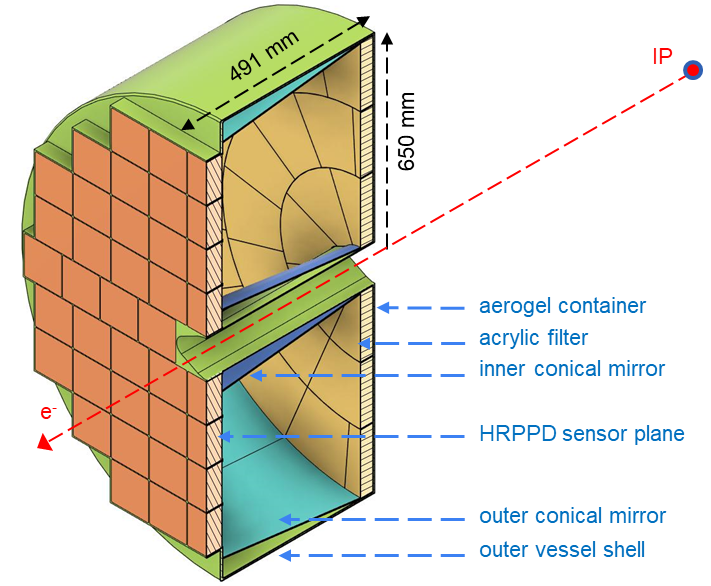 [Fig 1.3, CDR]
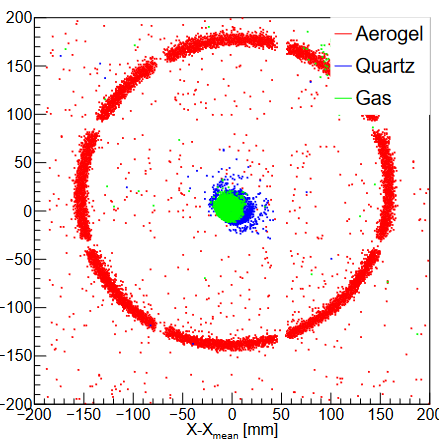 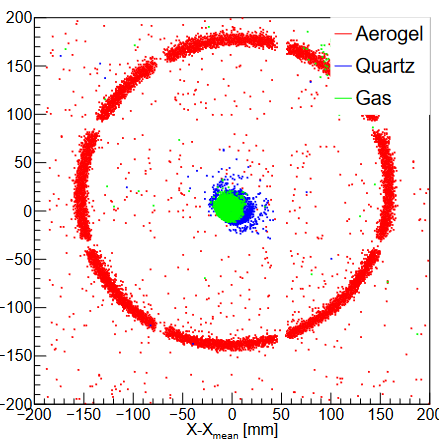 from HRPPD window
from expansion volume
Multiple sources of Cherenkov photons. Aerogel photons are used for PID (today’s focus)
[Fig 7.3 (a), CDR]
EIC early career workshop, 7/22/24
Youqi Song (Yale)
3
[Speaker Notes: Preet’s talk on mirrors: https://indico.jlab.org/event/855/contributions/14991/
Don’t talk too much about sub-bullets
N for aerogel, careful with what is said
Schematic
overall]
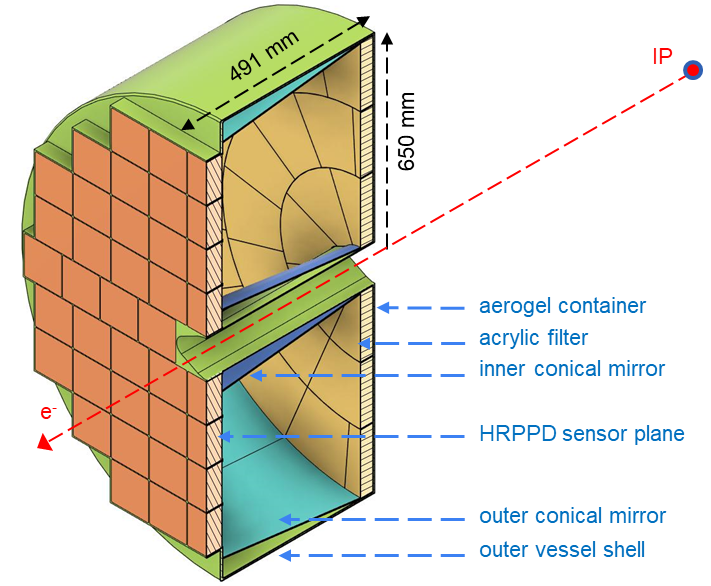 “Imaging” sensor plane
Study pfRICH performance with standalone software https://github.com/eic/pfRICH

E.g., “imaging” part of the HRPPD sensor plane
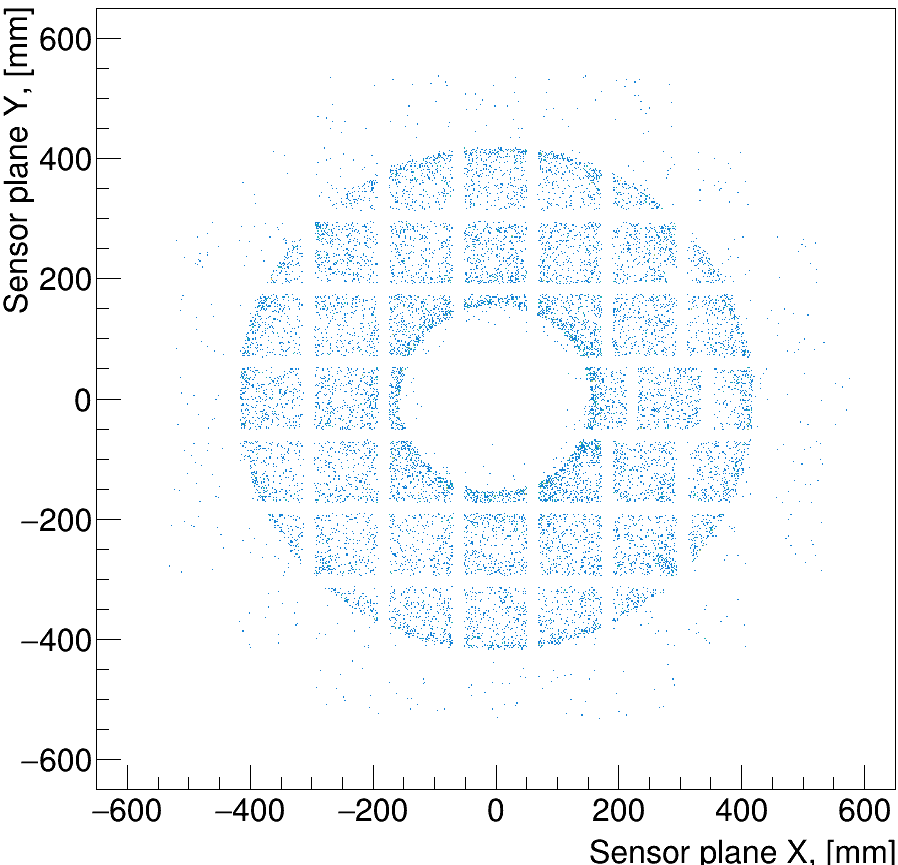 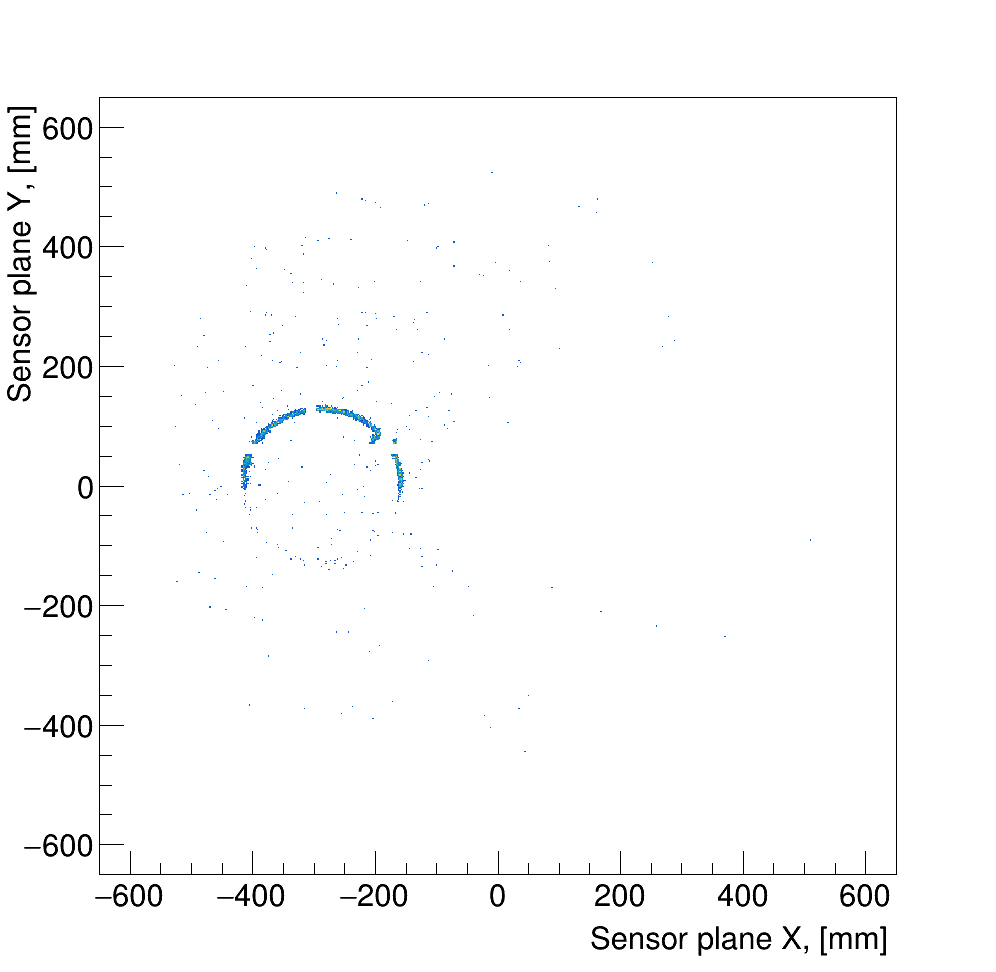 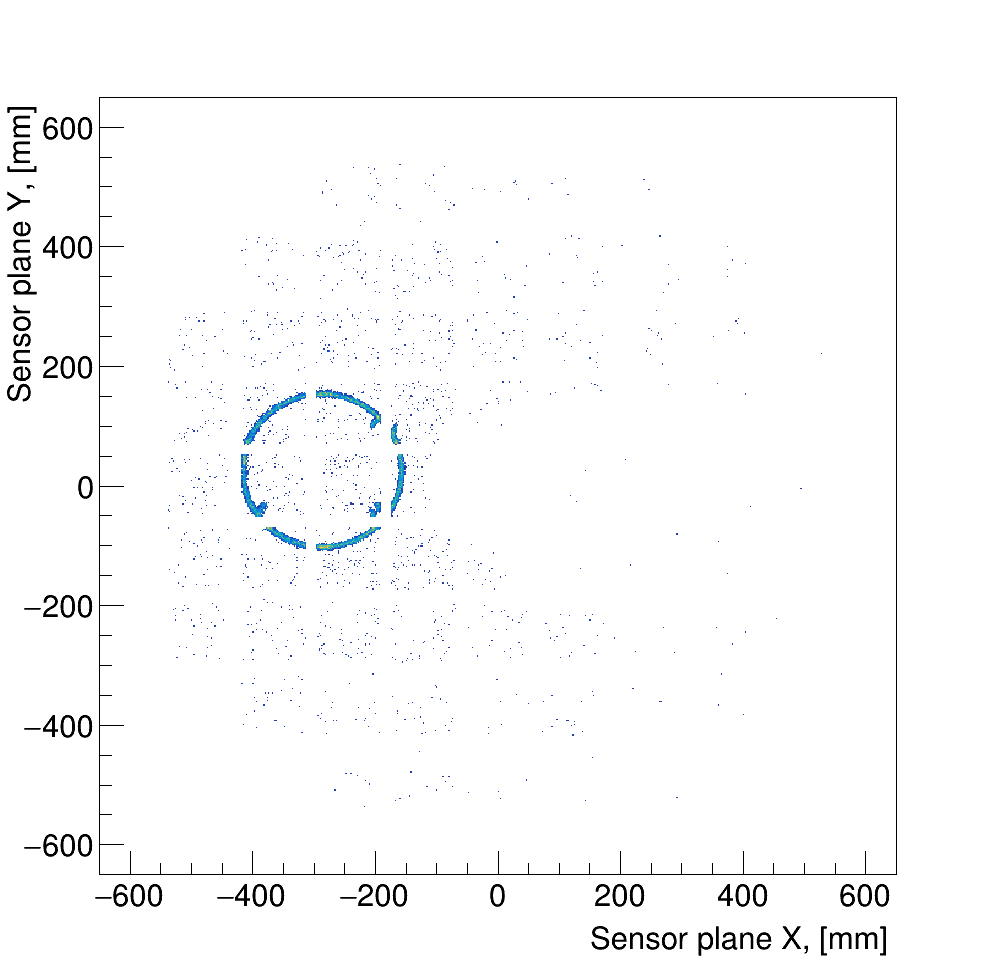 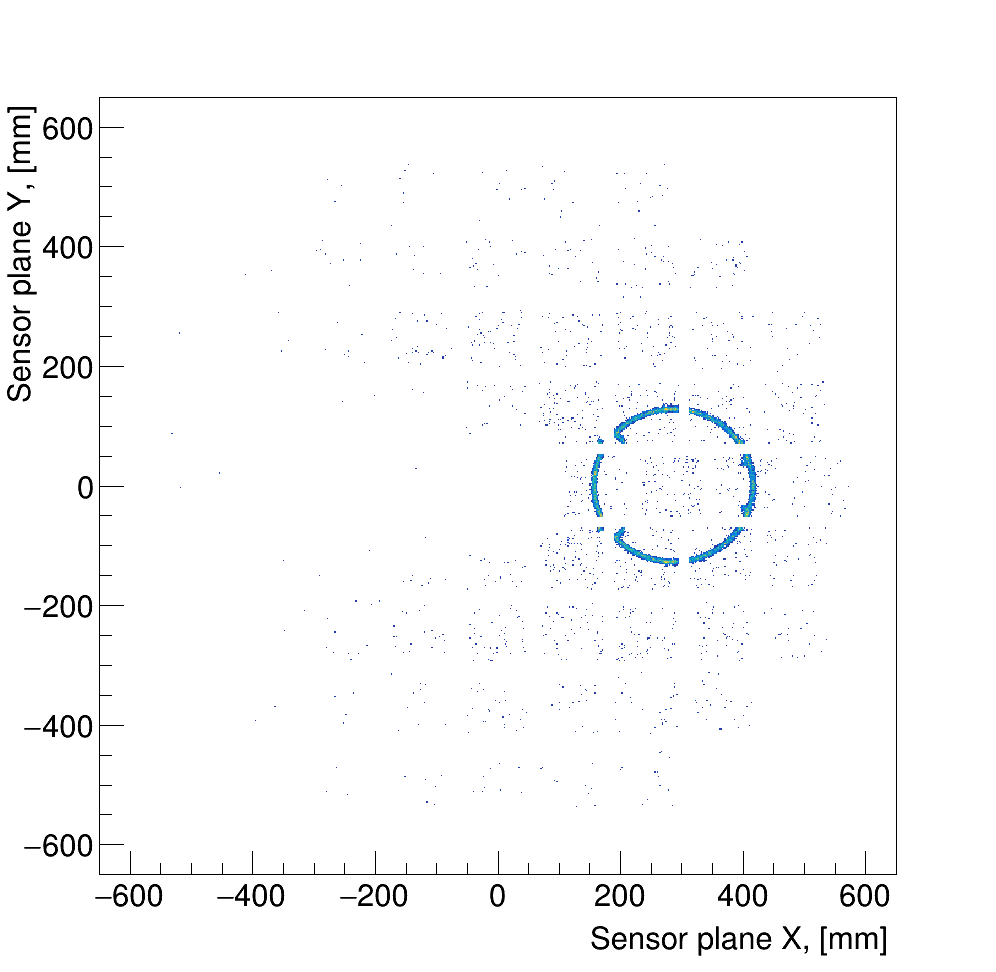 EIC early career workshop, 7/22/24
Youqi Song (Yale)
4
[Speaker Notes: Look at extremely low p LUT. Do particles reach them or radiate]
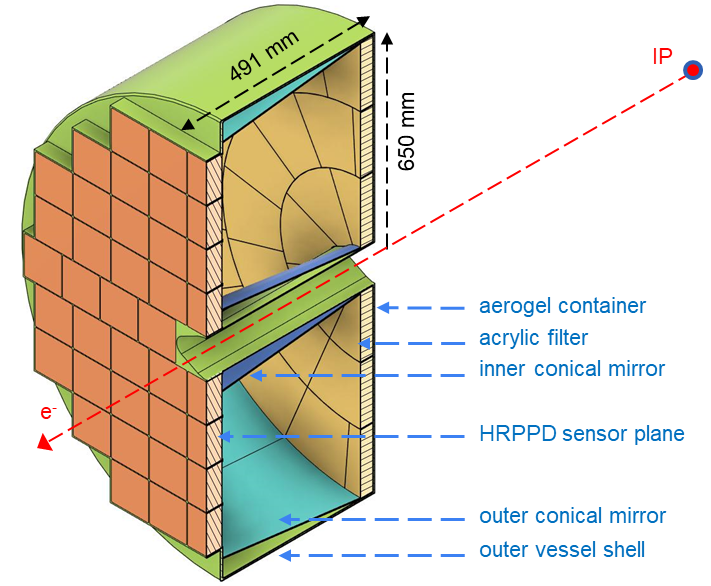 “Imaging” sensor plane
Check other features of setup
“Pyramid” mirrors help reconstruct photons lost in gaps between HRPPD tiles
Study pfRICH performance with standalone software https://github.com/eic/pfRICH
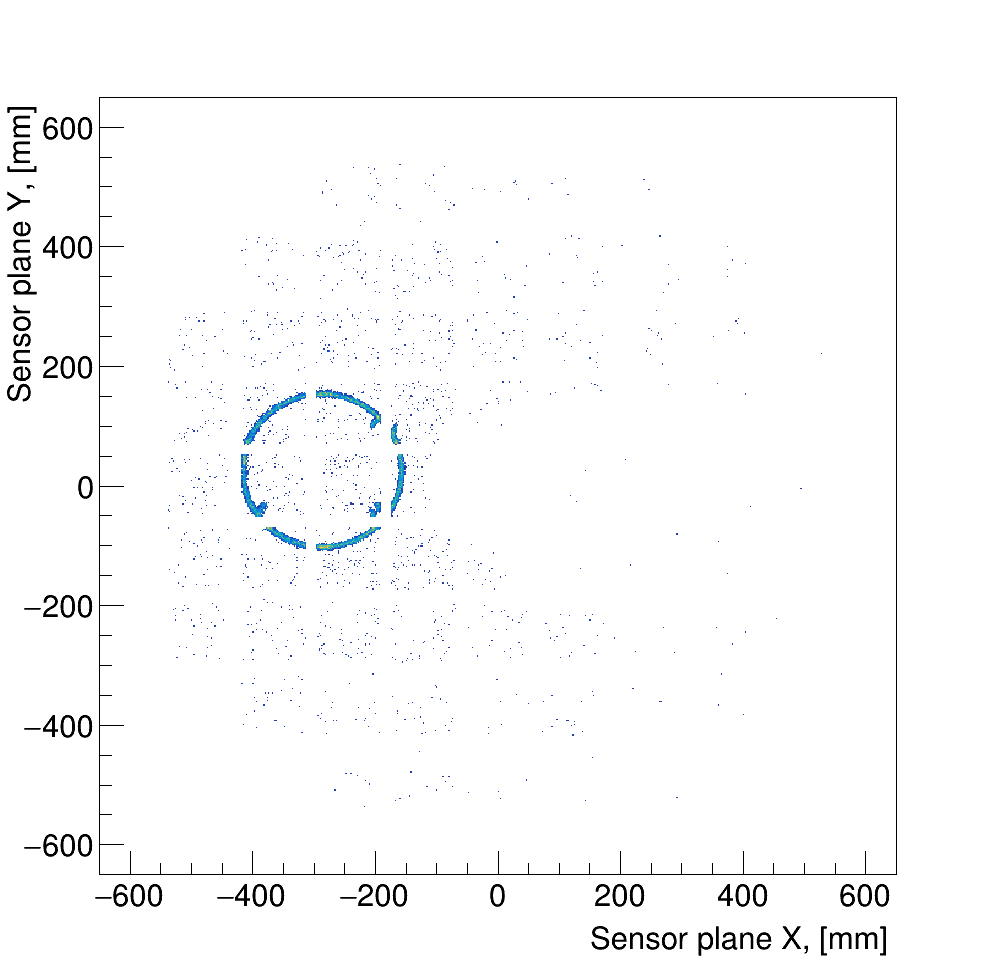 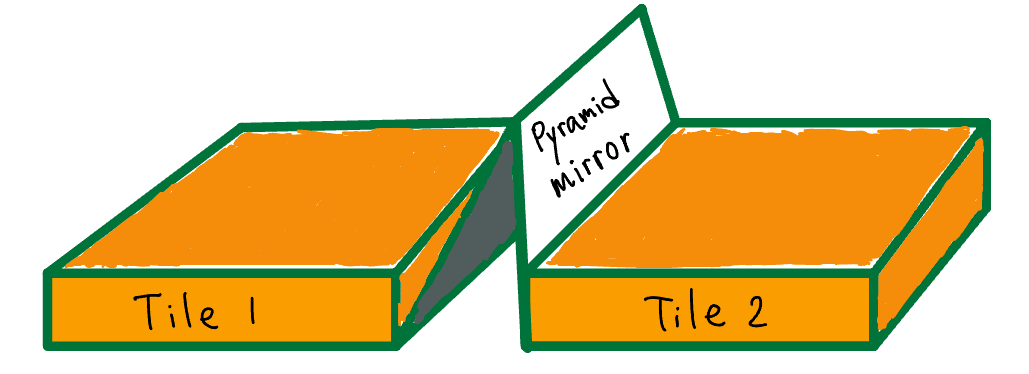 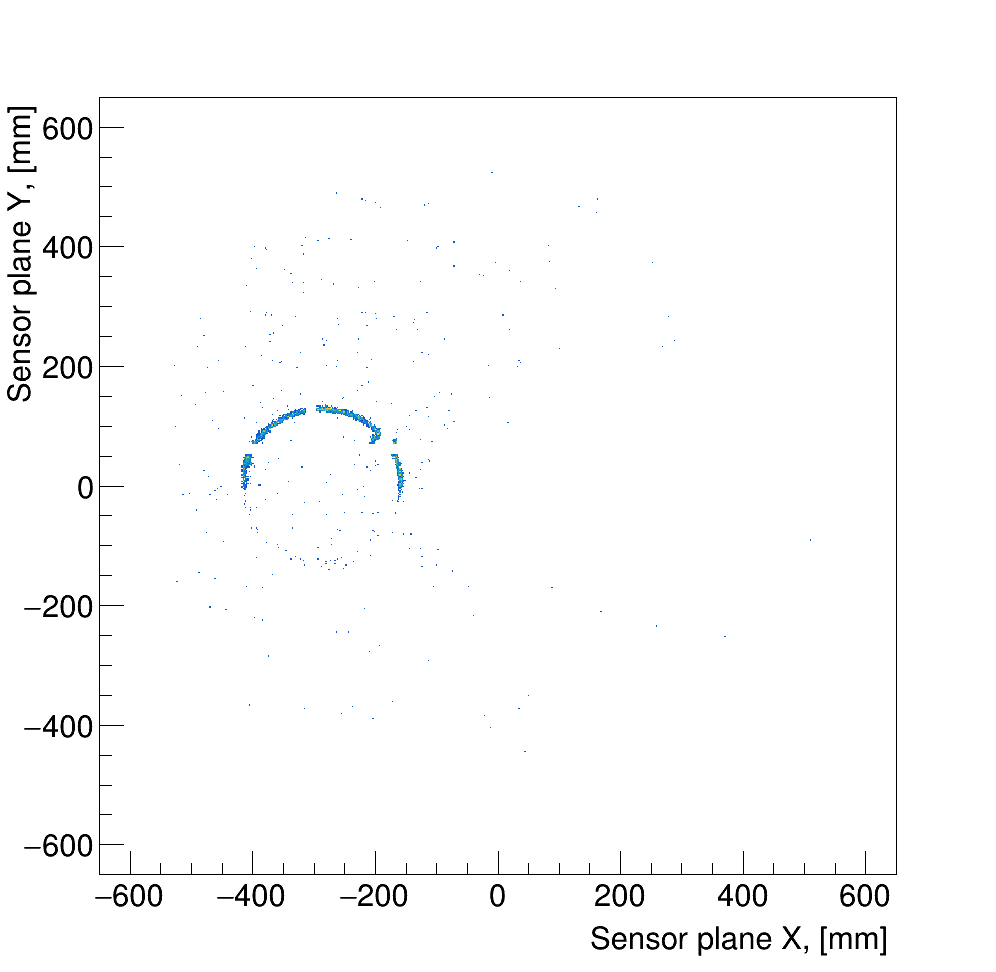 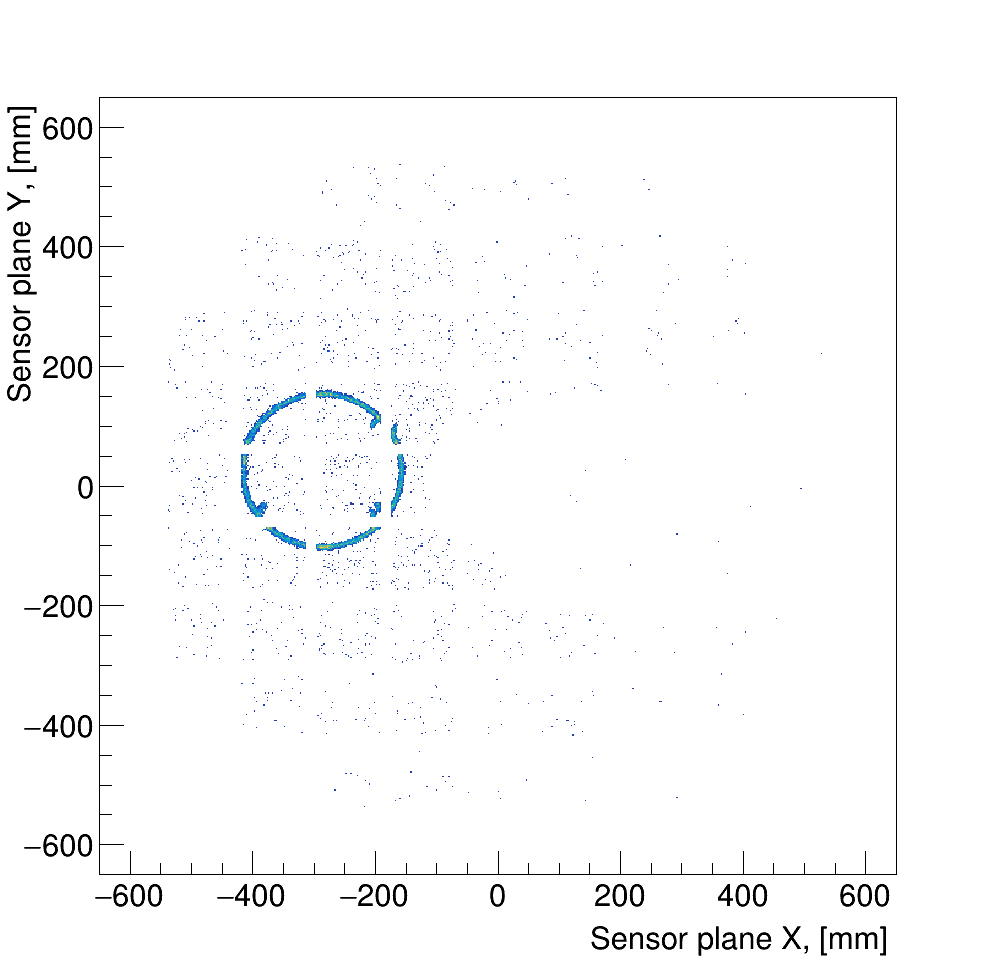 Missing half ring due to gap in aerogel wall
EIC early career workshop, 7/22/24
Youqi Song (Yale)
5
Efficiency vs azimuthal angle
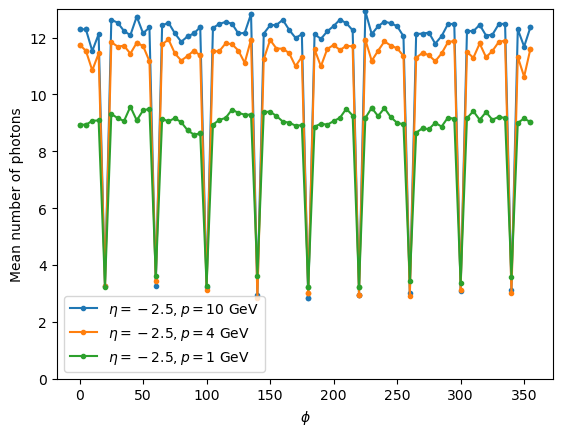 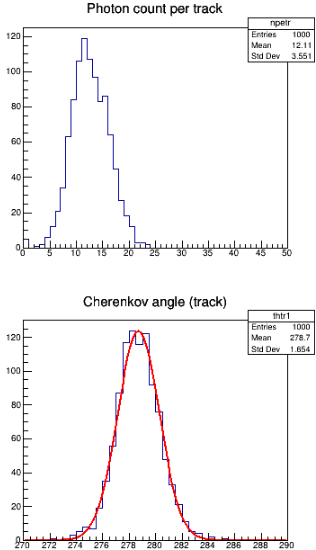 Periodic efficiency drops due to aerogel support structure
Number of tracks
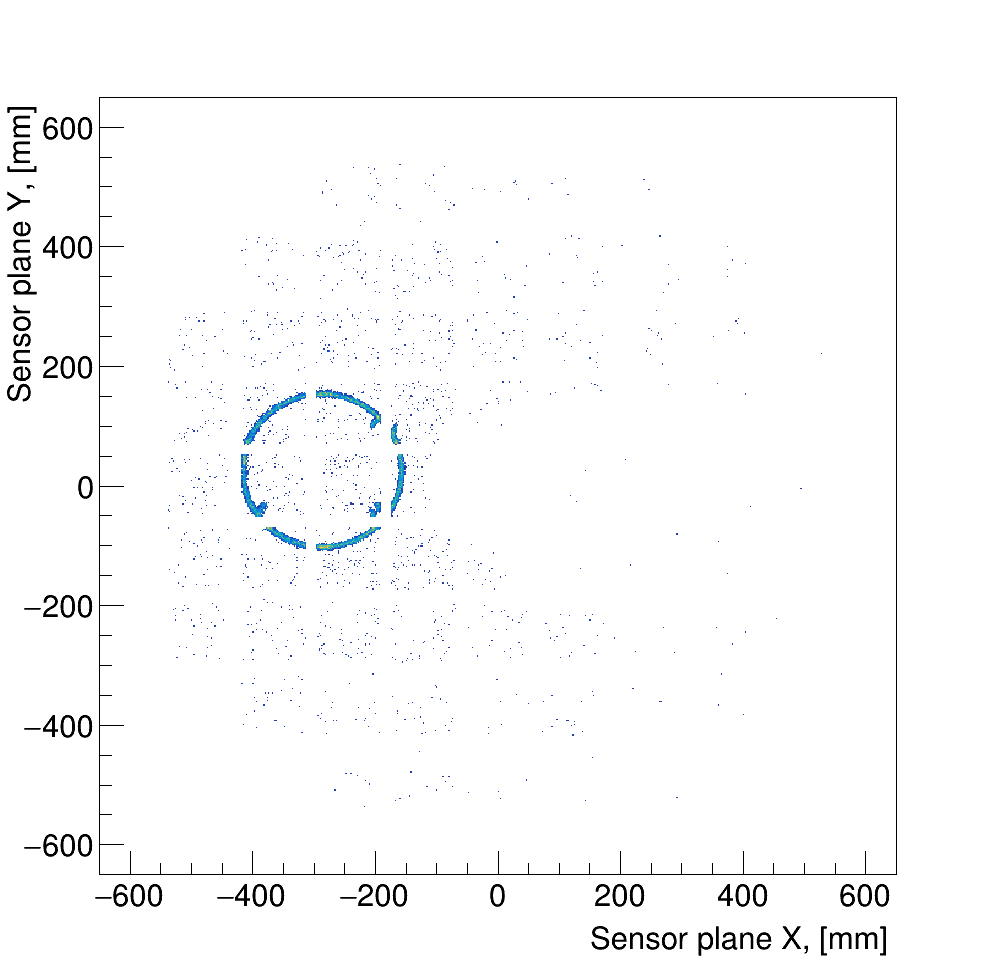 EIC early career workshop, 7/22/24
Youqi Song (Yale)
6
From Cherenkov angle to PID
Reconstruction result from simulation
Theoretical expectation
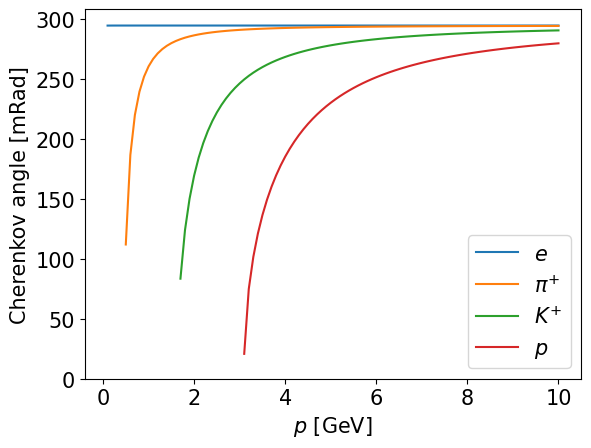 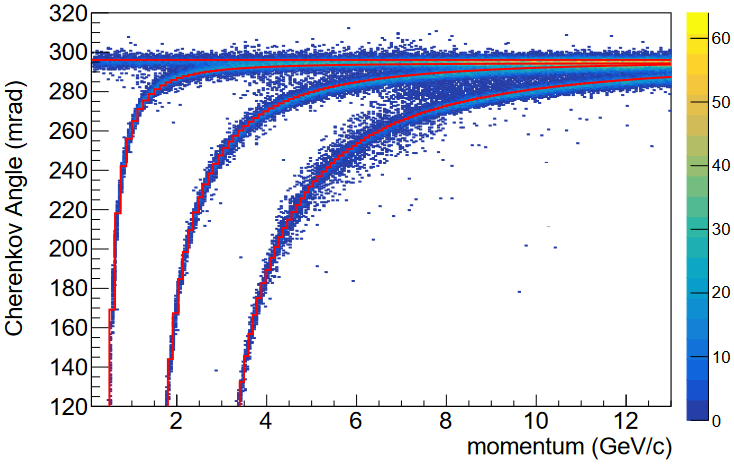 [Fig 4.8 (a), CDR]
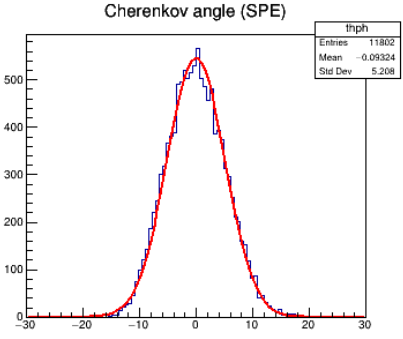 EIC early career workshop, 7/22/24
Youqi Song (Yale)
7
Quantifying PID performance: Look-up tables
For a given kinematic selection, what is the probability of correctly identifying PID?
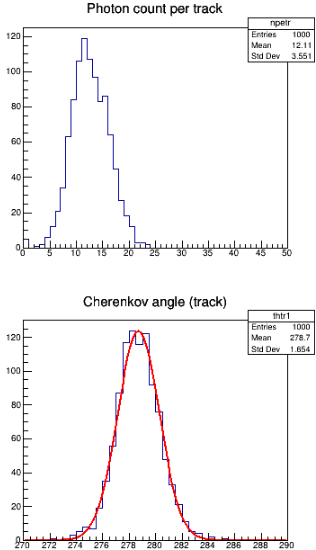 Number of tracks
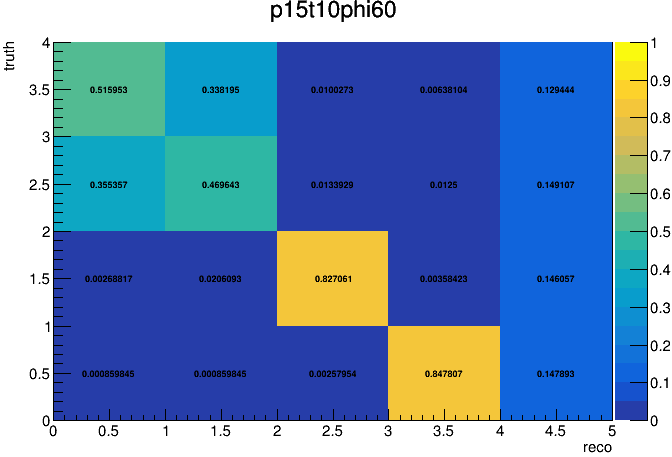 Probability that it is reconstructed as…
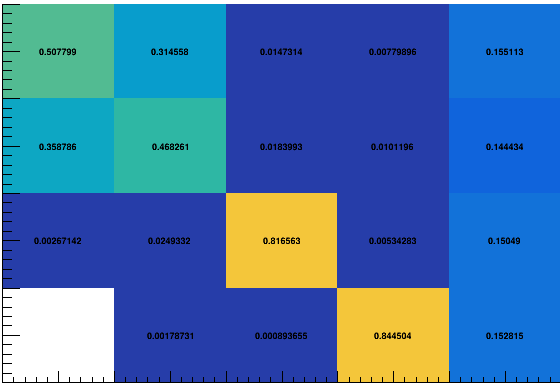 K
p
e
e
0.16
0.51
0.31
unidentified
For a truth level …
0.14
0.36
0.47
Probability
K
0.15
0.82
p
0.84
0.15
EIC early career workshop, 7/22/24
Youqi Song (Yale)
8
Quantifying PID performance: Look-up tables
For a given kinematic selection, what is the probability of correctly identifying PID?
Highly differential!
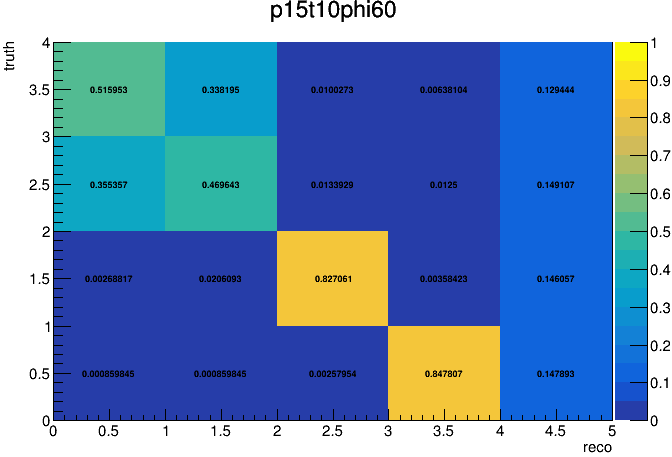 Probability that it is reconstructed as…
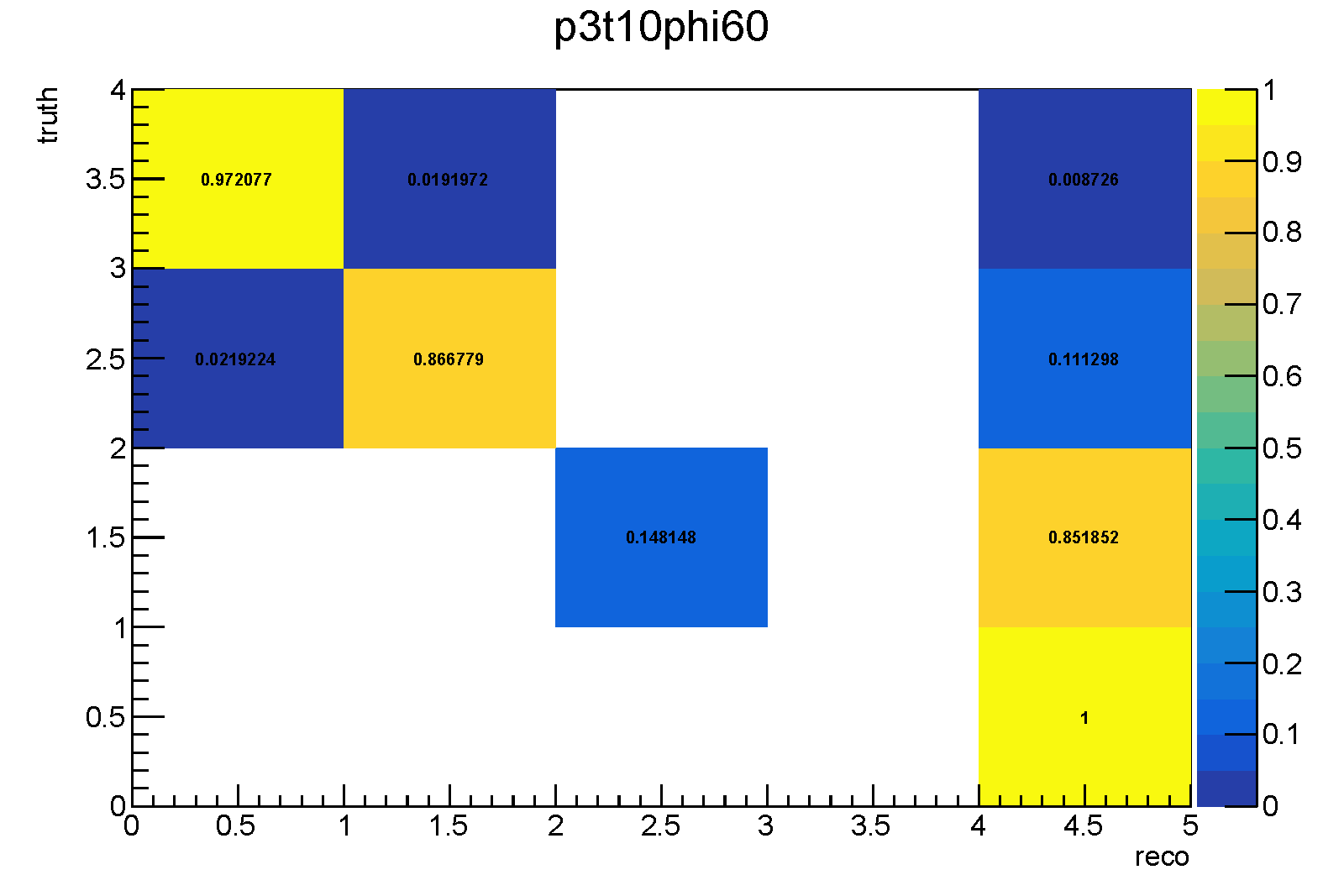 Large statistics!
K
p
e
e
0.97
unidentified
For a truth level …
0.87
0.11
Probability
K
0.15
0.85
p
1.00
EIC early career workshop, 7/22/24
Youqi Song (Yale)
9
[Speaker Notes: Mention effect of field map is not different]
Conclusions
pfRICH is crucial for PID in the e-going direction at ePIC
through detection and measurement of Cherenkov photons emitted by charged particles
 Standalone software offers flexibility for examining detector features and enables detailed studies of detector performance
 Look-up table with fine binnings and large statistics is available

Looking forward to feedback on the table from analysis teams!
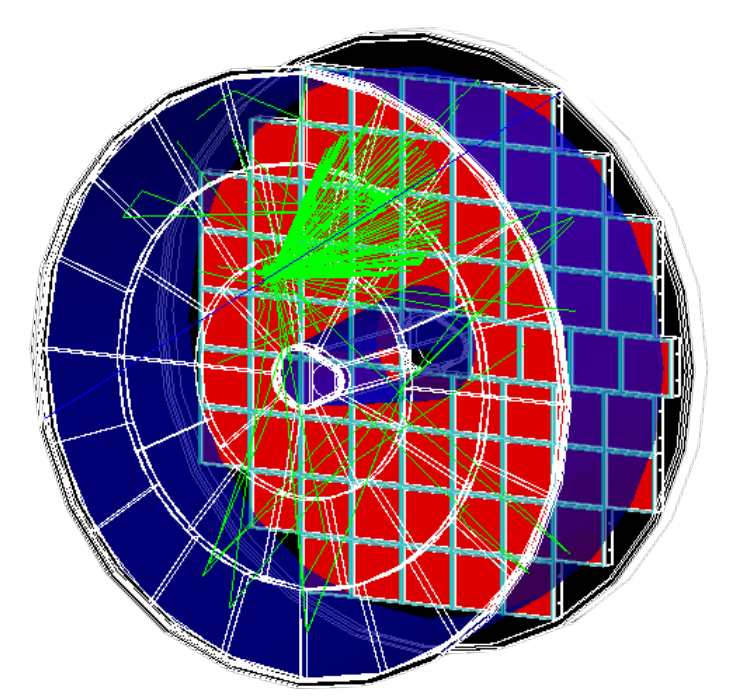 EIC early career workshop, 7/22/24
Youqi Song (Yale)
10
Backup
EIC early career workshop, 7/22/24
Youqi Song (Yale)
11
Efficiency vs azimuthal angle
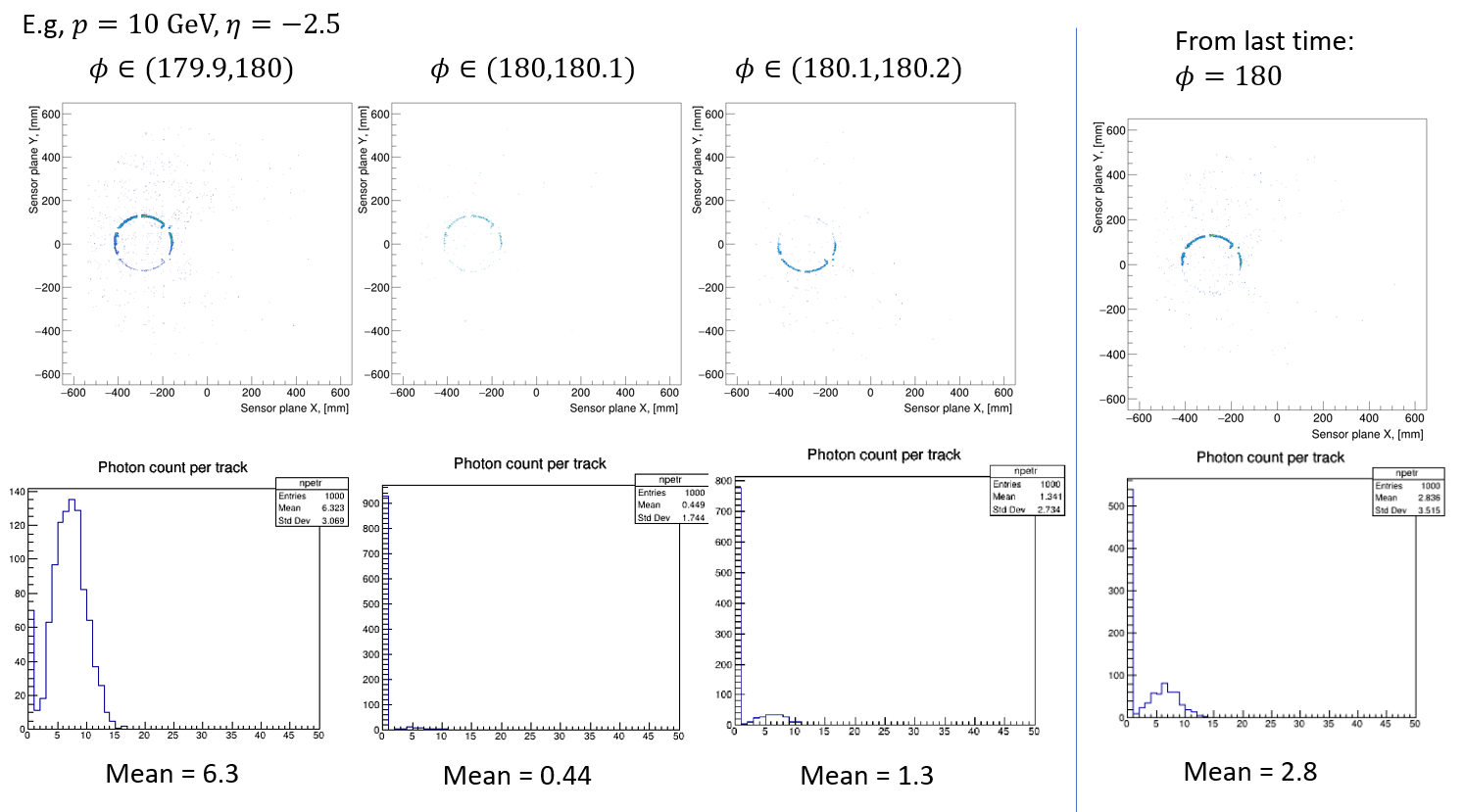 EIC early career workshop, 7/22/24
Youqi Song (Yale)
12
Efficiency vs azimuthal angle
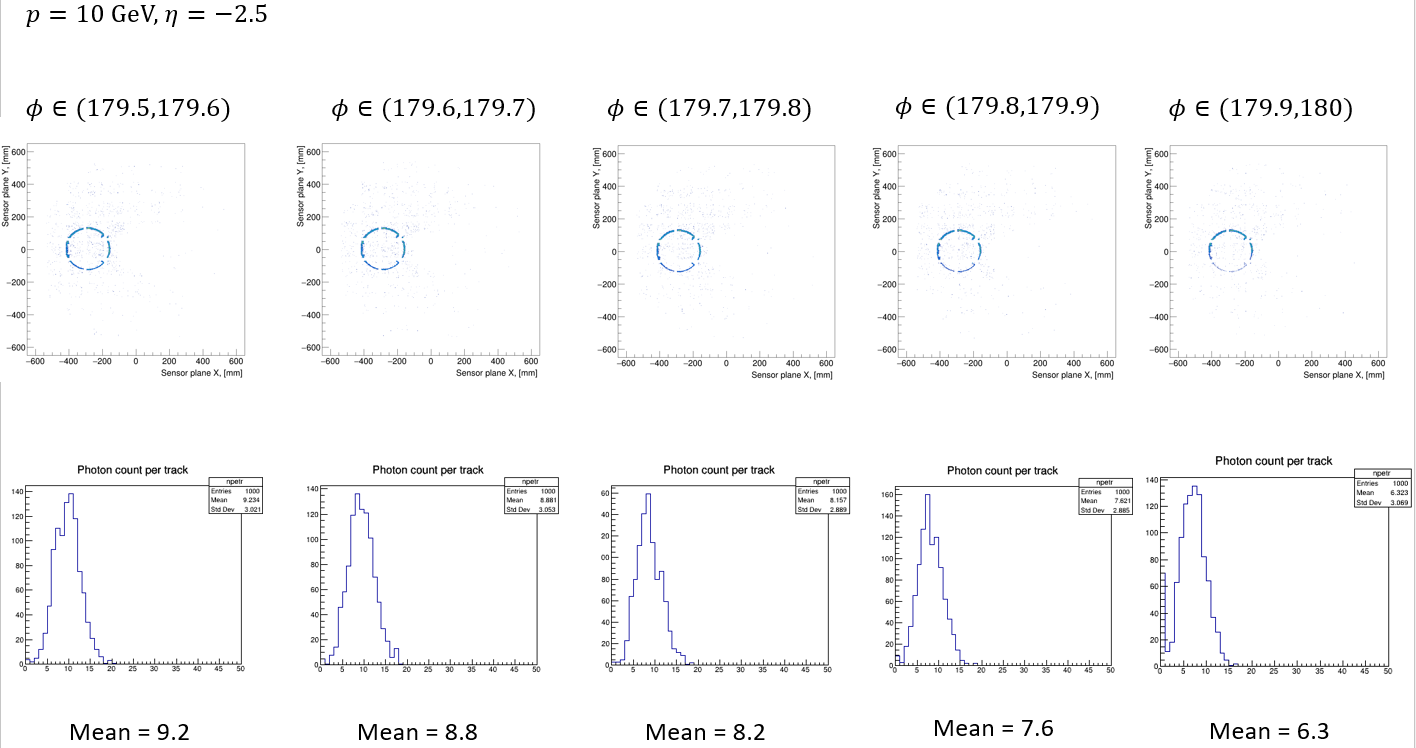 EIC early career workshop, 7/22/24
Youqi Song (Yale)
13
QE vs wavelength
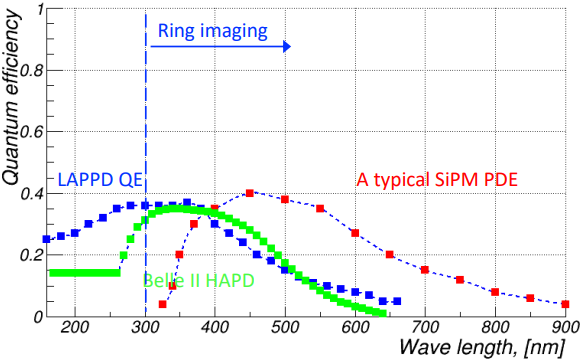 Talk by Alexander Kiselev at HADRON 2023
EIC early career workshop, 7/22/24
Youqi Song (Yale)
12